Présentation spécialité SVT
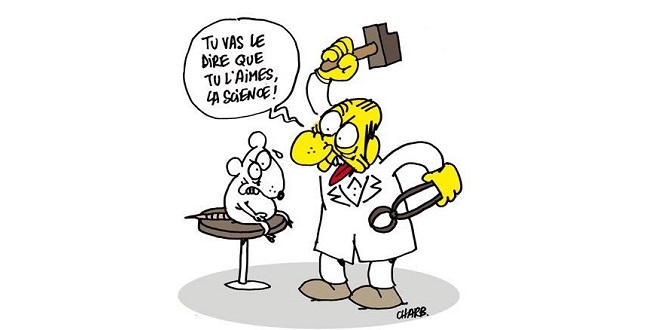 Programme SVT 1ère enseignement de spécialité
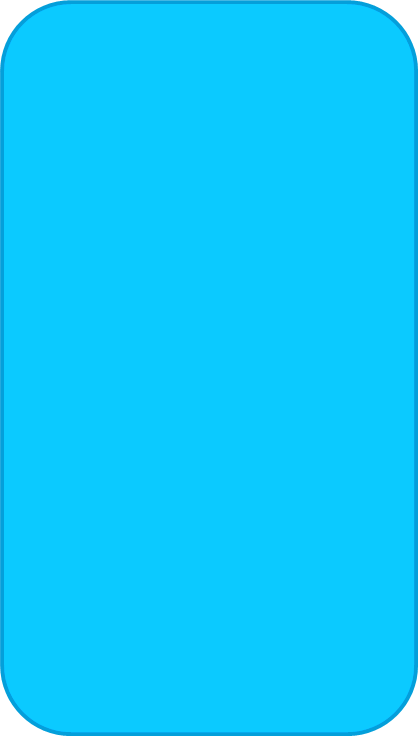 TERRE VIE ET EVOLUTION


Transmission, variation et expression du programme génétique


 Dynamique interne de la Terre
ENJEUX CONTEMPORAINS



Ecosystèmes et science de l’environnement
CORPS HUMAIN ET SANTE


Génétique et santé



Fonctionnement du système immunitaire
Quelles poursuites d’études avec la spécialité SVT?http://www.apbg.org/2018/12/18/une-fleur-pour-lorientation/
Domaine de l’alimentation et des métiers de l’environnement
Domaine de la santé et du social
SVT
Domaine du sport
Domaine de la recherche ou du professorat en biologie-géologie-biochimie
Domaine de la santé et du social
médecine
pharmacie
dentaire
Maïeutique
(sage femme)
Domaine de la santé et du social
DUT: 
Carrières et sociales 
Génie biologique (analyses biologiques et biochimiques)
SVT
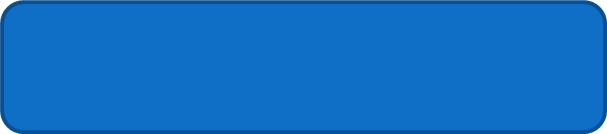 BTS paramédical et sanitaire
Licence psychologie
École de kinésithérapie (après une année de licence en  PACES, STAPS ou licence de sciences technologie et santé)
Domaine de la santé et du social
SVT
Domaine de l’alimentation et de l’environnement
Classe préparatoire BCPST
   Vétérinaire
    Ingénieur agronome et innovation alimentaire
Licences SV, ST, géographie aménagement du territoire
SVT
DUT Génie biologique 
   Option diététique
    Option agroalimentaire et biologie
    Option hygiène et sécurité environnement
    Option génie de l’environnement
BTS:
   Diététique
    Biotechnologie agricole
Les métiers de la géologie:
Ressources énergétiques: ingénieurs et techniciens
Etude des sols, gestion des risques pour l’industrie et les villes, aménagement du territoire, cartographie, géographie
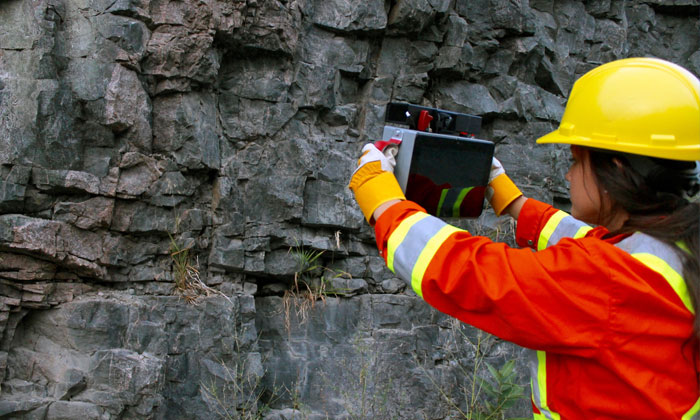 Domaine du sport
SVT
Licence de sport: STAPS
Domaine du professorat et de la recherche en biologie-géologie
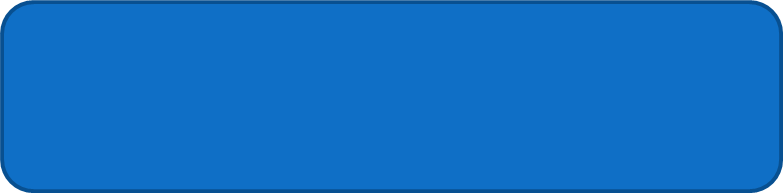 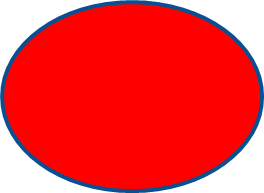 Licence de SV et ST

BCPST
SVT
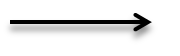 Domaines de la BIO INFORMATIQUE abordés en première dans nos cours :
MODELISATIONS
PROGRAMMATION 
BASES DE DONNEES GENETIQUES ET MOLECULAIRES
AMPLIFICATION PCR D’ADN EN CLASSE
L’avenir des bases de données en SVT:
Avoir accès aux derniers travaux des chercheurs du monde entier.
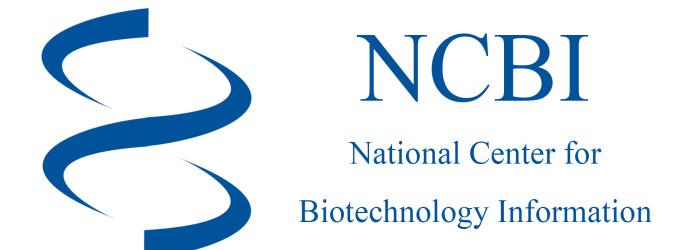 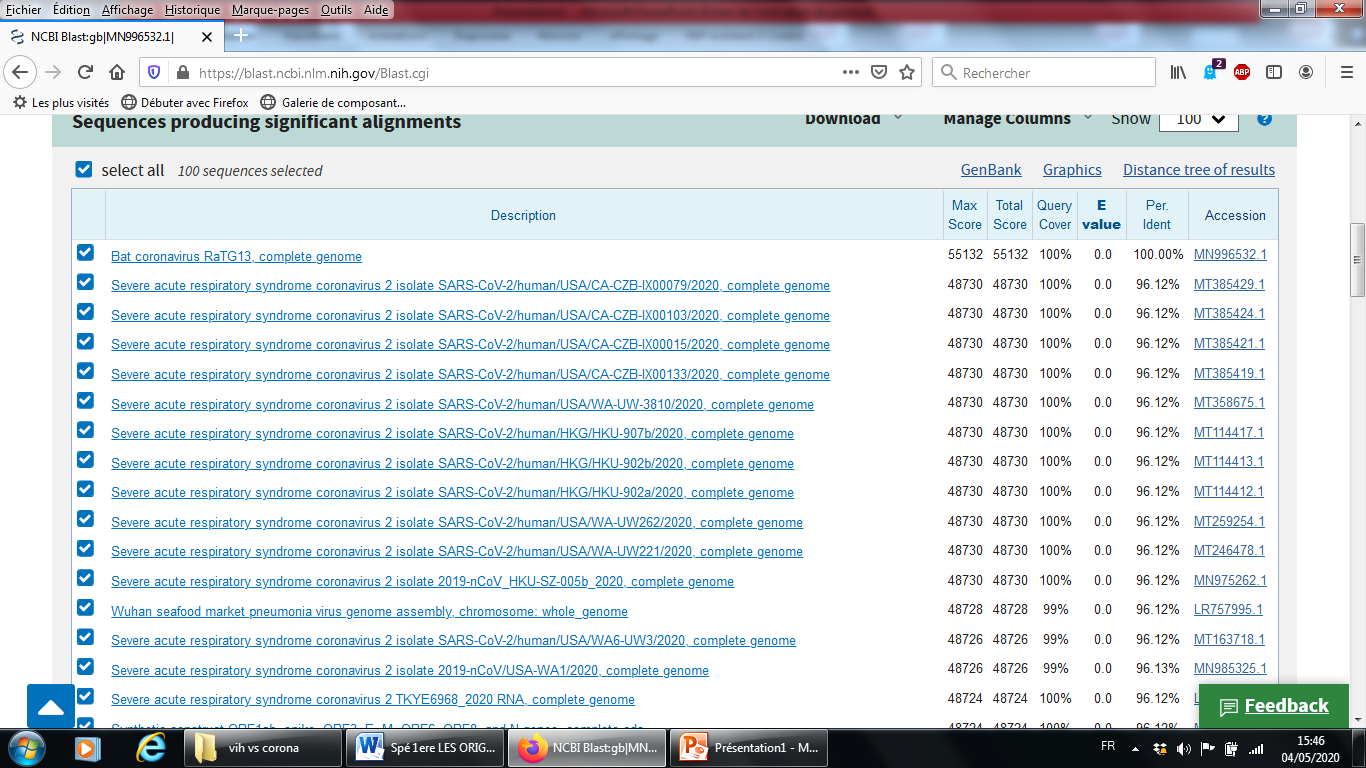 Des logiciels de modélisation : exemple de la propagation d’un virus
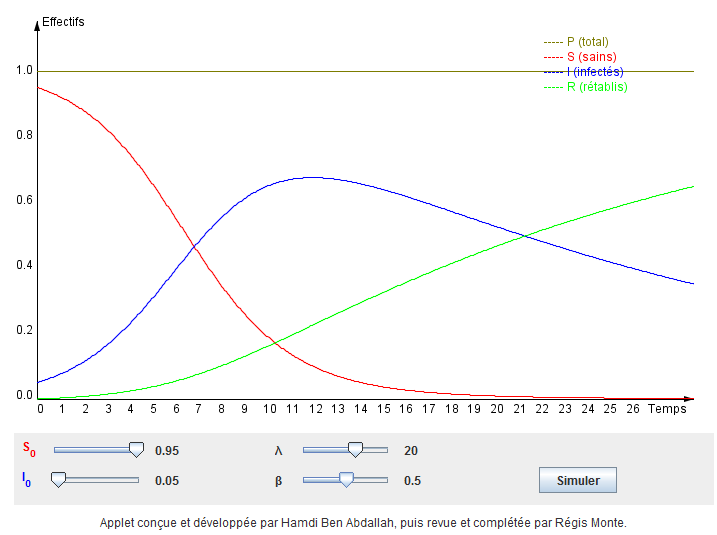 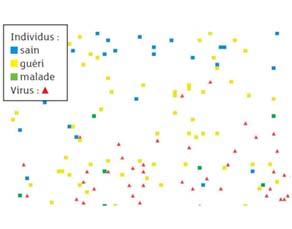 Logiciels de modélisation : molécules  en 3D et d’IRM
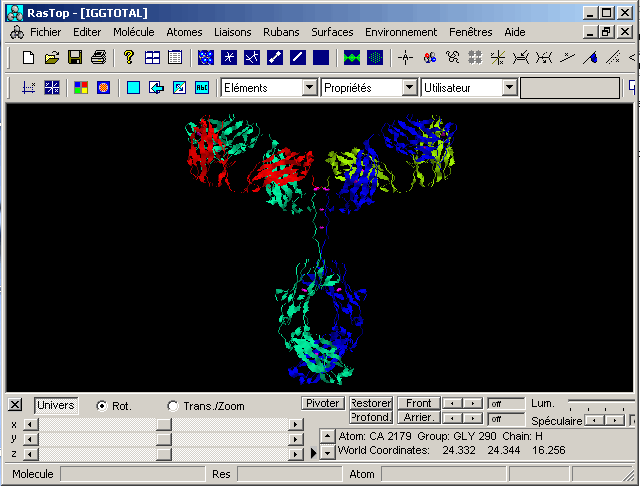 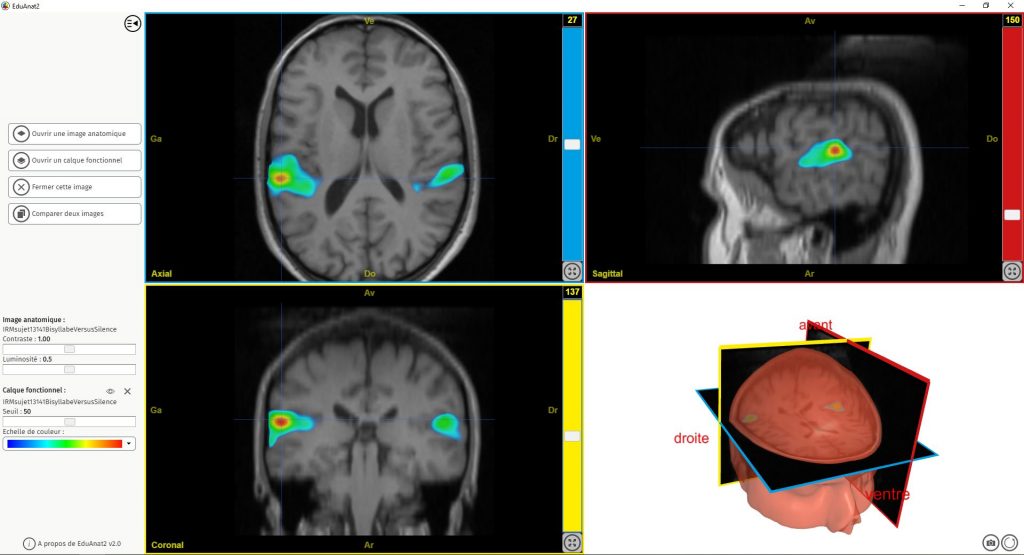 Du matériel dernière génération: exemple de l’amplificateur PCR D’ADN
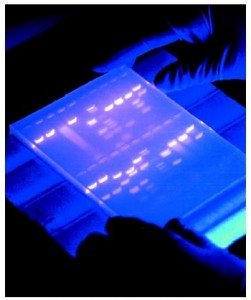 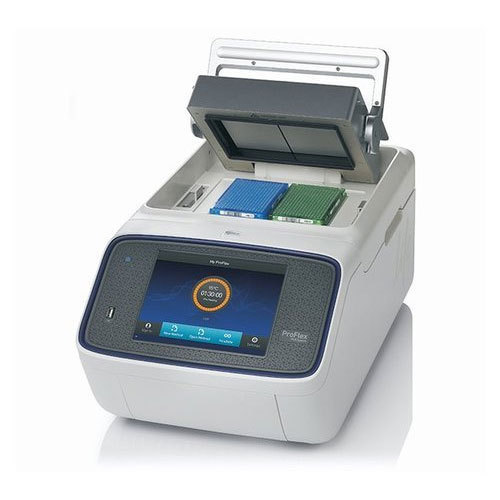 Et bien sûr de nombreuses activités pratiques dans nos salles spécialisées et équipées !
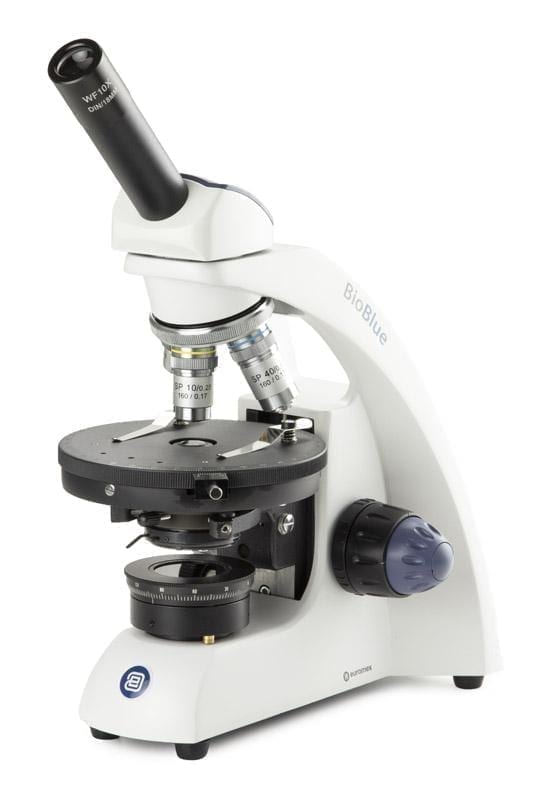 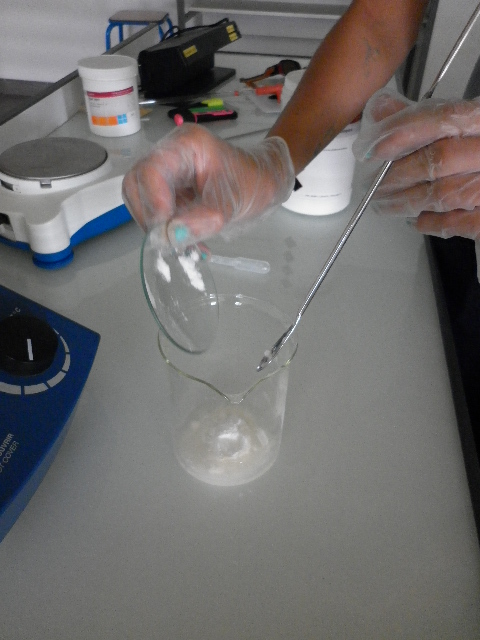 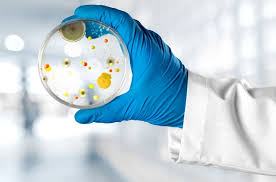 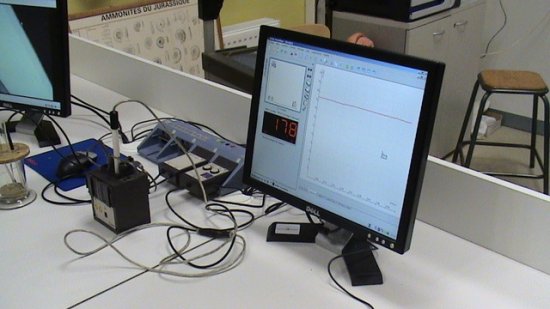 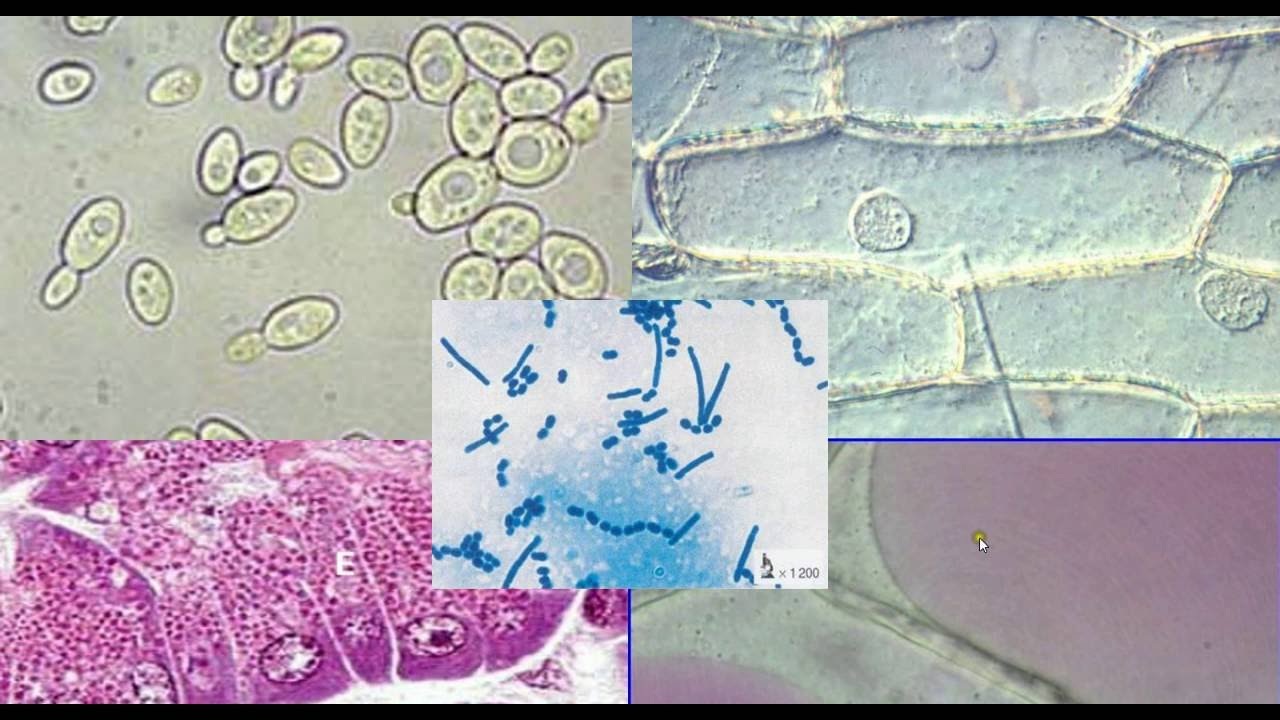 MERCI POUR VOTRE ATTENTION!
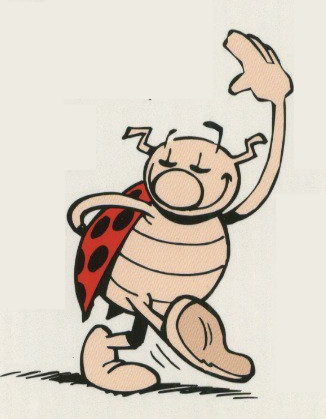